Orlando, Florida
Traveling  June 8-15 2013
Planned By:
Hillary A.
Map
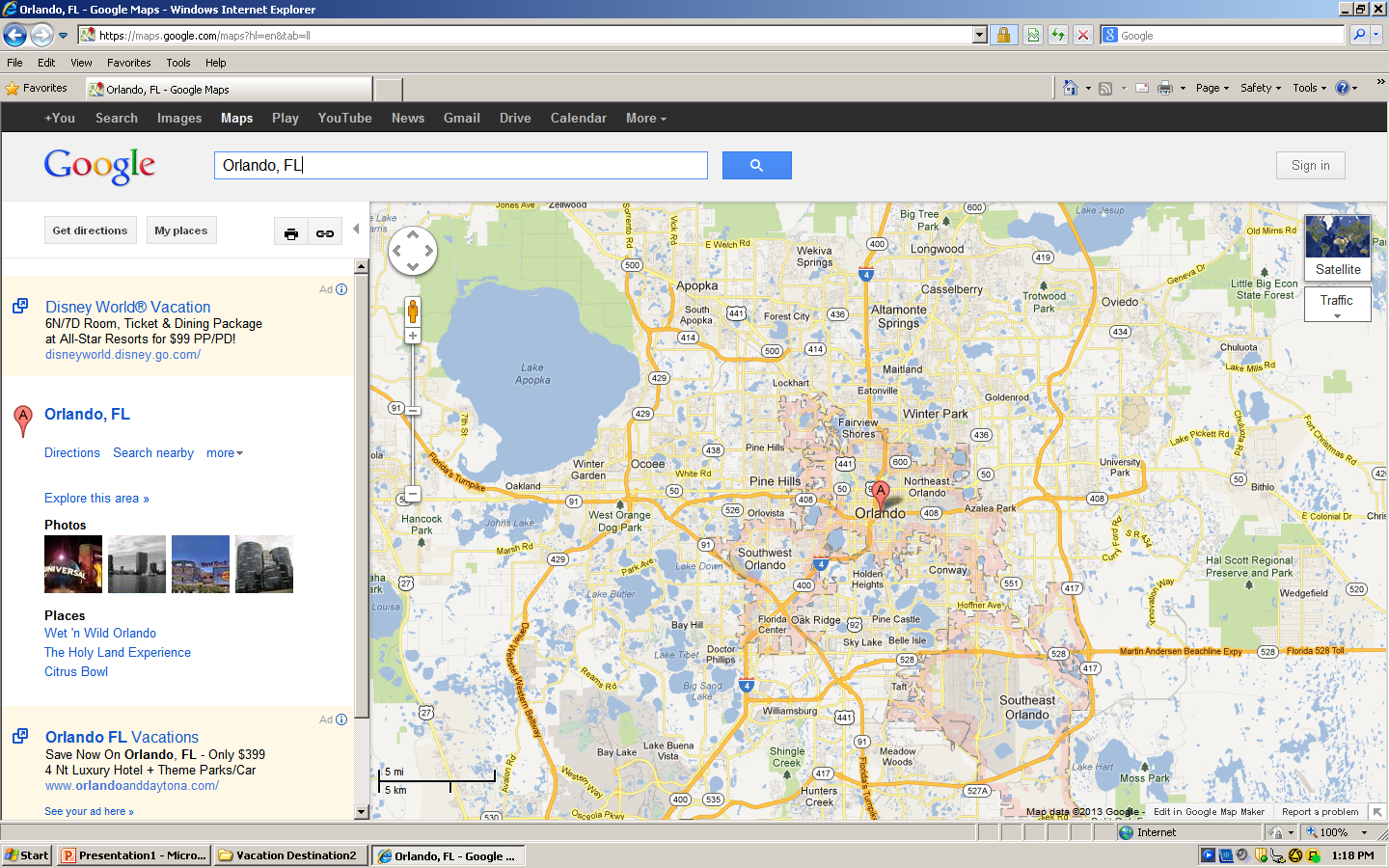 Transportation
Figure out gas:
Find miles (google Maps)
Divide miles by 25
Take that number x gas price
Lodging
Extra Expense
Itinerary
Total Expense: $4303.68
Itinerary
Total Expense: $191.00
Itinerary
Total Expense: $711.00
Itinerary
Total Expense: $441.00
Itinerary
Total Expense: $231.00
Itinerary
Total Expense: $0.00
Itinerary
Total Expense: $0.00
Itinerary
Total Expense: $0.00